Управление ветеринарии Новосибирской области
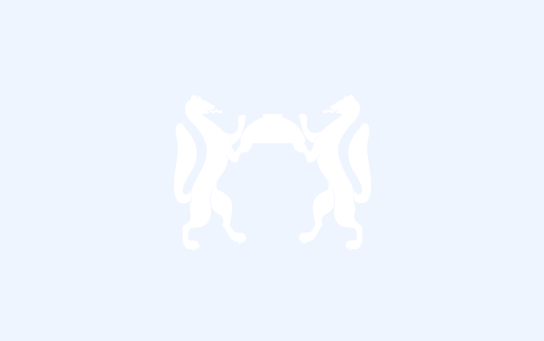 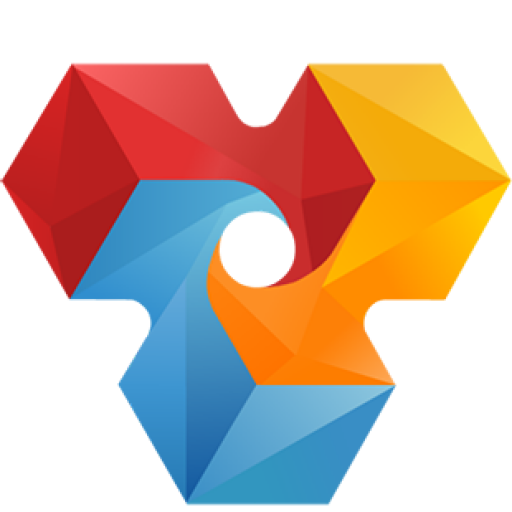 Электронная ветеринарная сертификации на территории Новосибирской области
Магерова Татьяна Михайловна
 
заместитель начальника  отдела госветконтроля экспортно-импортных операций,
 межрегиональных перевозок и организационной работы
Управление ветеринарии Новосибирской области
Количество хозяйствующих субъектов, зарегистрированных в ГИС Меркурий
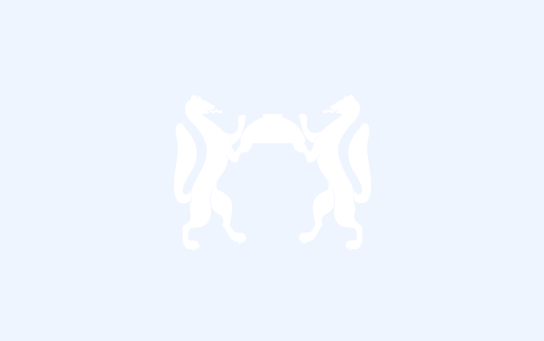 Управление ветеринарии Новосибирской области
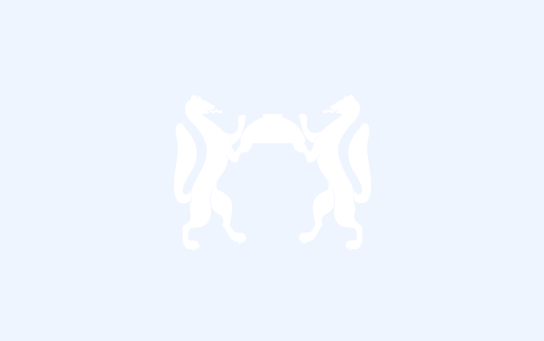 Управление ветеринарии Новосибирской области
Управление ветеринарии Новосибирской области
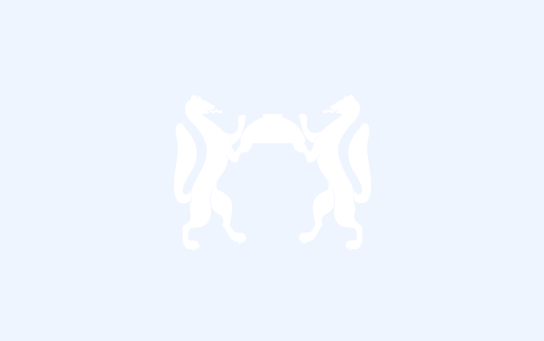 Управление ветеринарии Новосибирской области
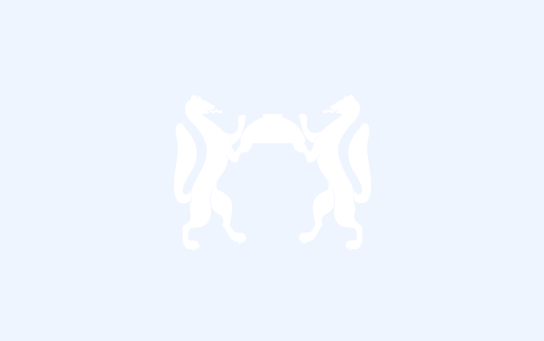 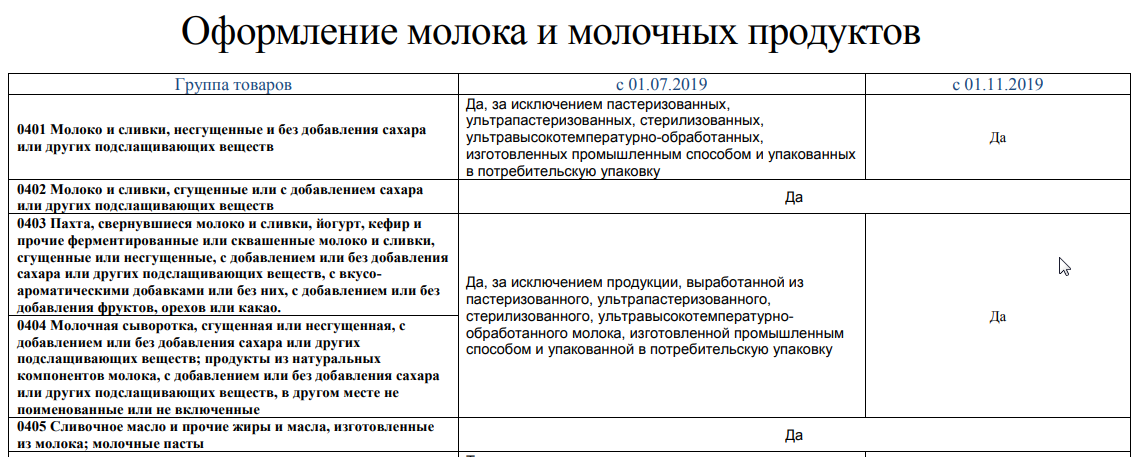 Управление ветеринарии Новосибирской области
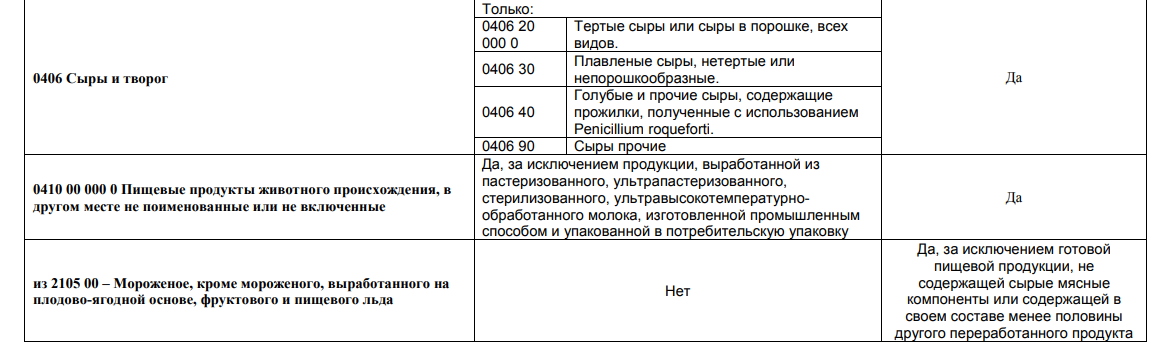 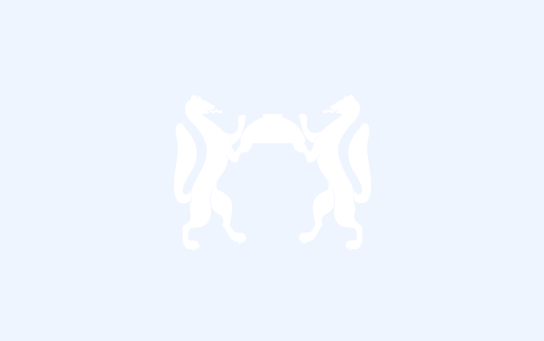 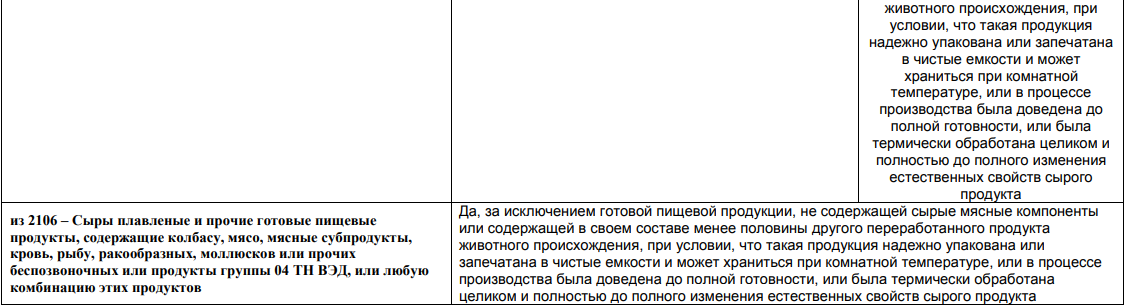 Управление ветеринарии Новосибирской области
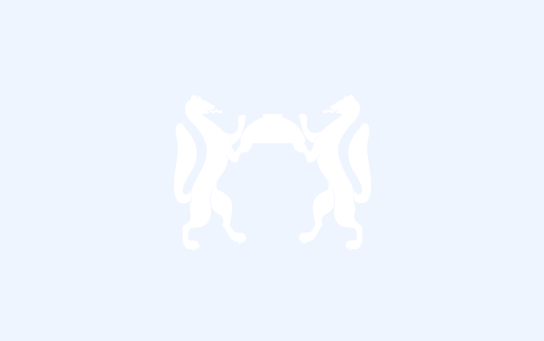 МПП, не получившие доступы к АИС «Меркурий»
Управление ветеринарии Новосибирской области
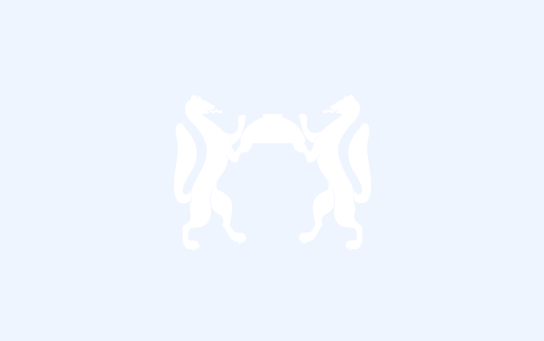 МПП, с низкой активностью работы в АИС «Меркурий»
Управление ветеринарии Новосибирской области
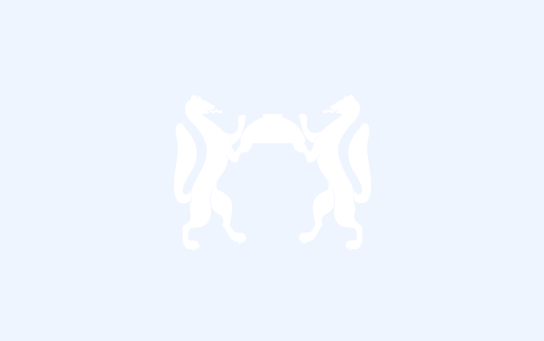 МПП, с низкой активностью работы в АИС «Меркурий»
Управление ветеринарии Новосибирской области
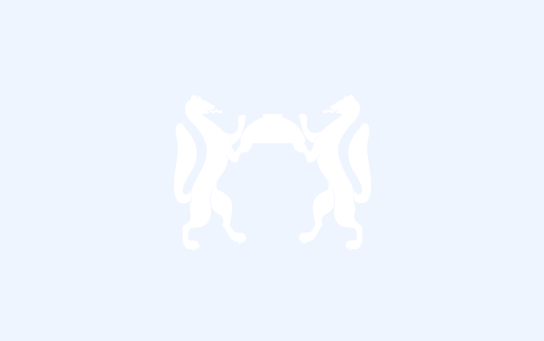 МПП, с низкой активностью работы в АИС «Меркурий»
Управление ветеринарии Новосибирской области
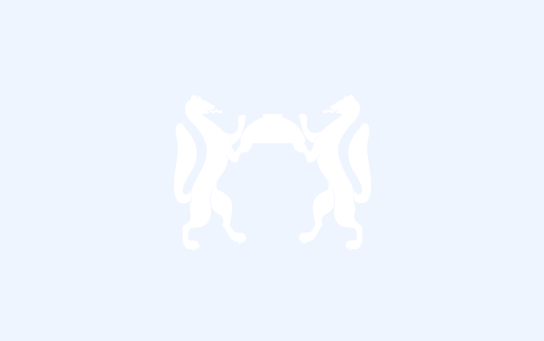 Основные нарушения, при оформлении электронных ветеринарных сопроводительных документов
оформление эВСД без заявок;
отсутствие в электронных ветеринарных сопроводительных документах информации о номерах транспортных средств, что не позволяет подтвердить перевозку подконтрольного товара тем транспортным средством, которое указано в оформляемом документе, соблюдение установленного режима перевозки и то, что транспортное средство подготовлено к перевозке.
оформление электронных ветеринарных сопроводительных документов на продукцию животного происхождения с истекшими сроками годности;
Управление ветеринарии Новосибирской области
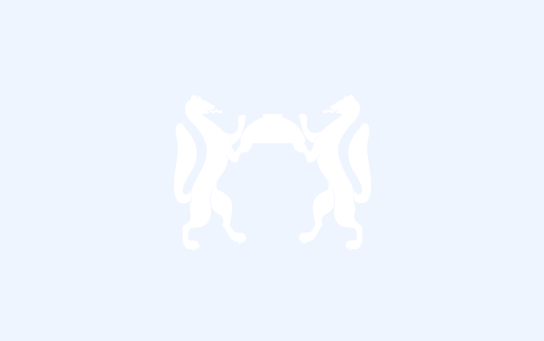 Основные нарушения, при оформлении электронных ветеринарных сопроводительных документов
гашение электронных ветеринарных сопроводительных документов на продукцию животного происхождения с истекшими сроками годности;
не гашение эВСД в установленные  сроки;
не правильное оформление возвратных эВСД (когда оформляются документы на фактически не поступившую продукцию и указывают причину «продукция не поступила на предприятие», или «не корректно указан пункт разгрузки молока или единица измерения товара» и т.д.);
Управление ветеринарии Новосибирской области
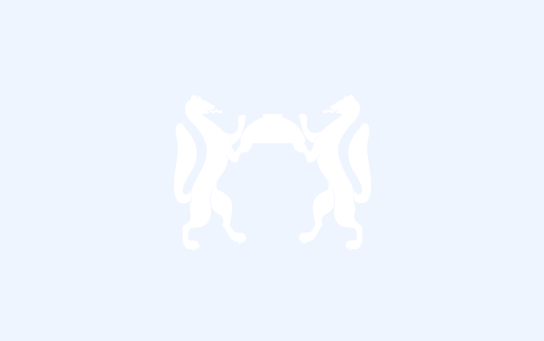 Основные нарушения, при оформлении электронных ветеринарных сопроводительных документов
объединение партий продукции с разной датой выработки, при в последующем дату выработки и срок годности продукции указывают по наиболее «выгодному» для предприятия варианту;
при формировании номенклатурного справочника   - внесение сокращений в наименование продукции, что не позволяет идентифицировать подконтрольные товары (Пример: «Магнат пинк змж шклд эск»).  Должно соответствовать наименованию на маркировке и данным декларации;
при формировании номенклатурного справочника   - правильно указывать производителя, место производства,. Должно соответствовать фактическим данным, сведения на маркировке и данным в декларации, иначе в эВСД регистрируется отсутствие информации о производителе продукции;
Управление ветеринарии Новосибирской области
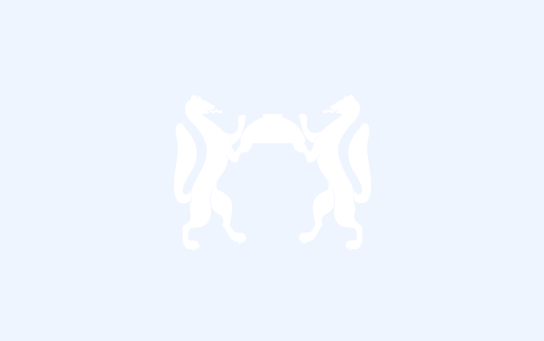 Основные нарушения, при оформлении электронных ветеринарных сопроводительных документов
не допускается формирование справочника на продукцию в ассортименте, также как и на несколько разных видов товаров;
оформление производственных документов должно быть на каждую вырабатываемую партию;
не допускается оформление производственных документов на вырабатываемую продукцию без указания сырья; -не допускается оформление производственных документов ранее даты выработки продукции;
Управление ветеринарии Новосибирской области
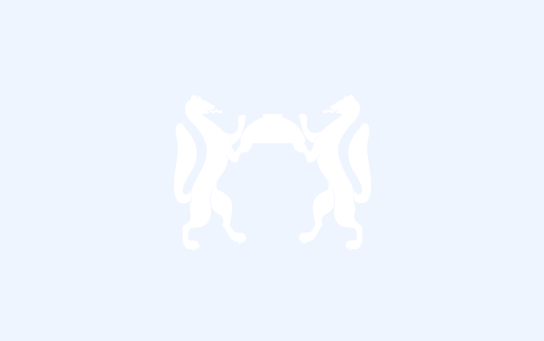 Основные нарушения, при оформлении электронных ветеринарных сопроводительных документов
не допускается через раздел «инвентаризация» добавлять вырабатываемую продукцию;
не допускается через раздел «инвентаризация» изменять  количество, даты выработки и сроки годности ранее выработанной или поступившей продукции  
Дублирование площадок в системе.
Управление ветеринарии Новосибирской области
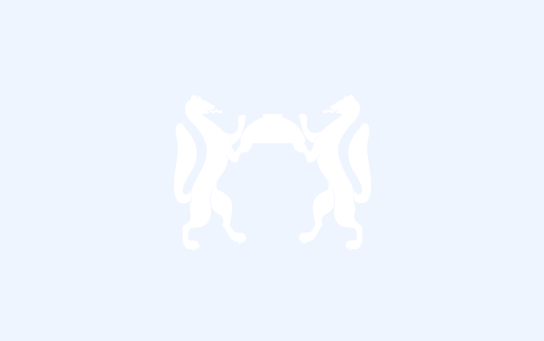 Благодарю за внимание!